Secretaria de Estado de Fazenda, Planejamento, Orçamento e Gestão
SEFP
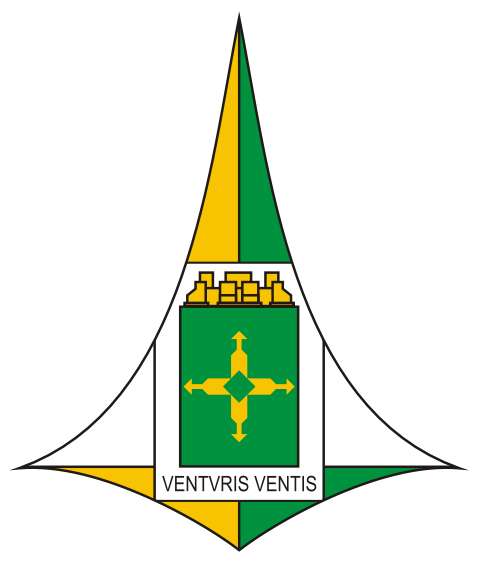 PLOA 2020
AUDIÊNCIA PÚBLICA
INFORMAÇÕES INICIAIS
Agradecimento pela participação.

COGER/SUOP/SAORC/SEFP
E-mail: coger.suop@sefp.df.gov.br 

Ampliação da forma de divulgação: lista de e-mails, ouvidoria, sites governamentais, jornais, redes sociais, Conselho de Transparência.
Ampliação da forma de participação: Substituição do e-mail no intuito de promover a acessibilidade e melhorar o processo de informação
Melhoria constante da audiência (Formulário de expectativa e divulgação) 
Assinatura da lista de presença (E-mail, Resultados da Audiência)
APRESENTAÇÃO DAS DEMANDAS
As propostas da população poderão ser apresentadas de quatro formas:

Audiência Pública
Formulário
Interação com os integrantes do Governo

Meio Eletrônico
Registro através do site www.ouv.df.gov.br

Telefone
Central de Atendimento 162 (Opção 1 – Falar com atendente)

Ouvidorias do Governo do Distrito Federal
Secretarias de Estado
Administrações Regionais
Entidades e Órgãos Especializados
INFORMAÇÕES INICIAIS
Prestar esclarecimentos à população sobre o processo de elaboração do Projeto de Lei Orçamentária Anual do Distrito Federal para o exercício financeiro de 2020 – PLOA/2020

Breve apresentação do PLOA/2020
Foco na demonstração dos pontos mais relevantes para o controle social
Importante ferramenta de poder da população
Menos destaque para o aspecto conceitual
Apresentação completa no sítio da SEFP (Legislação pertinente, Passo a Passo para cadastramento de demandas)

Abertura para participação (maior tempo para interação)

Distribuição de formulários específicos para sugestões e dúvidas a respeito do processo orçamentário
CRONOGRAMA RESUMIDO
CICLO ORÇAMENTÁRIO
Planejamento Orçamentário
PPA
LDO
LOA
PPA – Plano Plurianual: Trata das ações que o Distrito Federal irá realizar durante o período de 4 anos. É a peça macro do planejamento público. (SUPLAN/SEFP)
LDO – Lei de Diretrizes Orçamentárias: Elaborada anualmente. Estabelece os parâmetros para o orçamento a ser elaborado e executado. Integra PPA e LOA. (COGER/SUOP/SEFP)
LOA – Lei Orçamentária Anual: Elaborada anualmente. Define a programação orçamentária para o exercício, respeitando as ações estabelecidas no PPA e os parâmetros definidos na LDO. (COGER/SUOP/SEFP)
* Todos esses instrumentos possuem audiência pública específica.
CICLO ORÇAMENTÁRIO
PPA
Controle
LDO
Avaliação
LOA
Acompanhamento
Execução Orçamentária
CONTROLE E ACOMPANHAMENTO SOCIAL
Site da SEFP
Siga Brasília
Participação Popular
Ouvidoria
Audiência Pública
Portal da Transparência
www.transparencia.df.gov.br
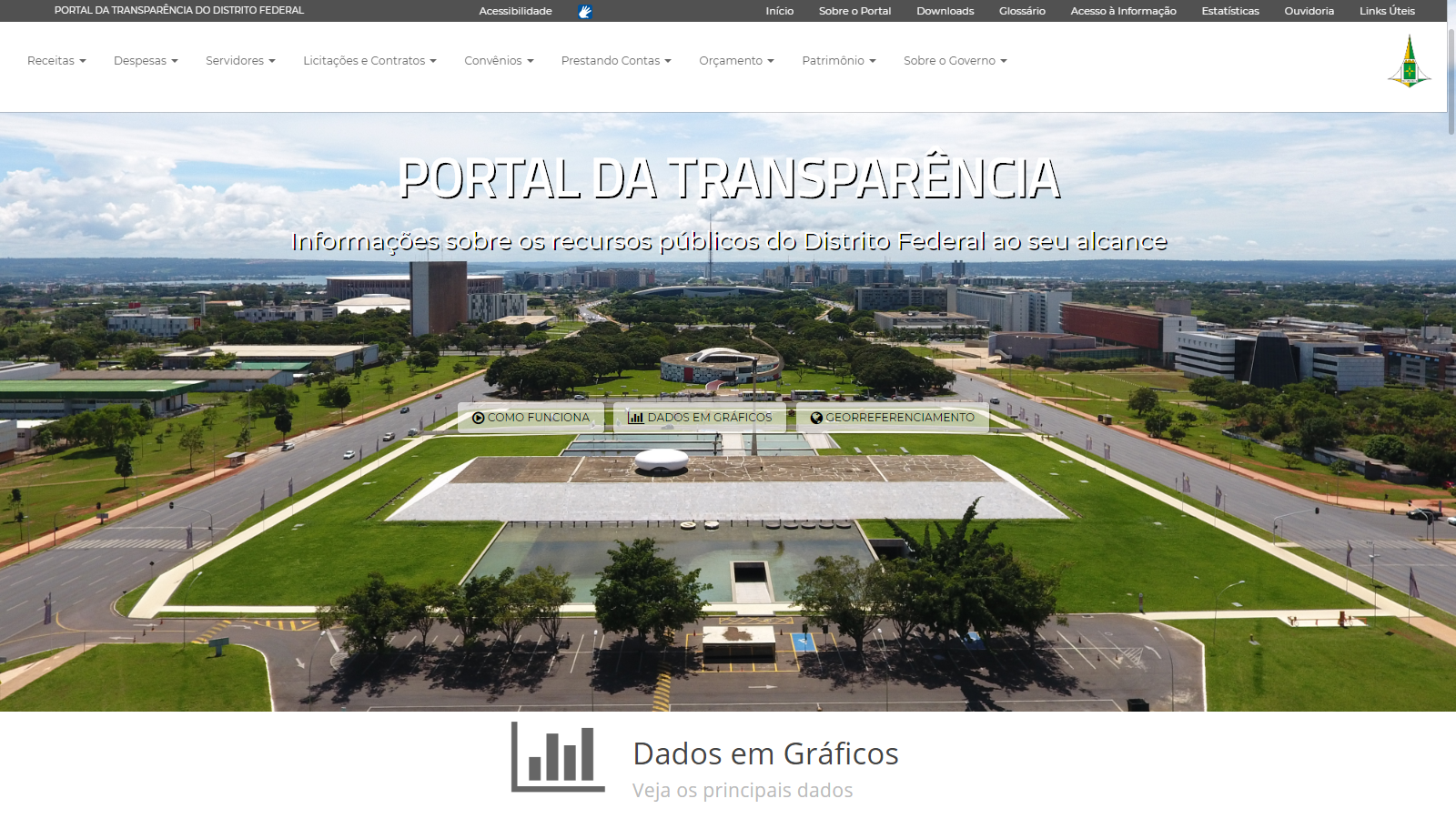 www.seplag.df.gov.br
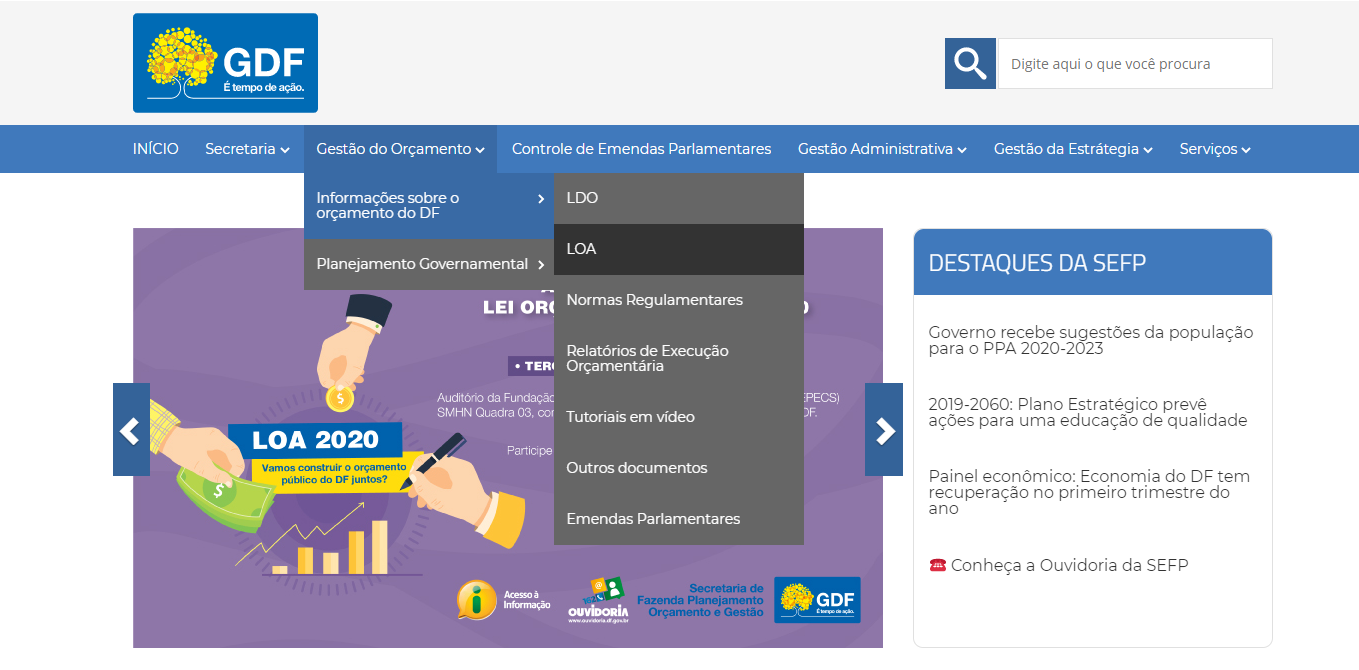 www.seplag.df.gov.br/ploa-2020/
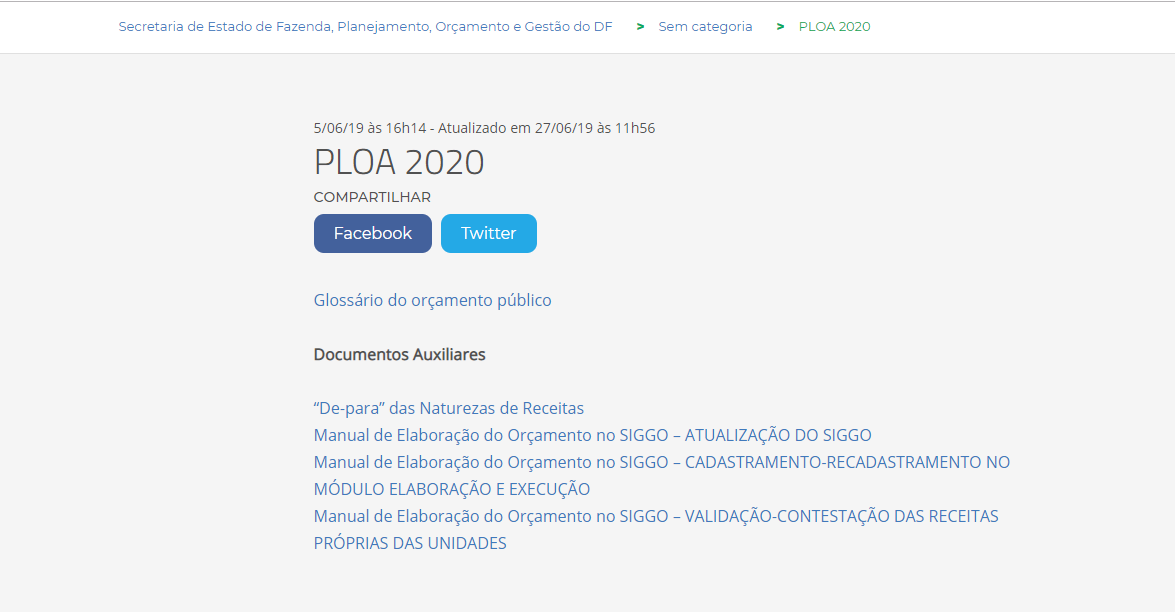 www.sigabrasilia.df.gov.br
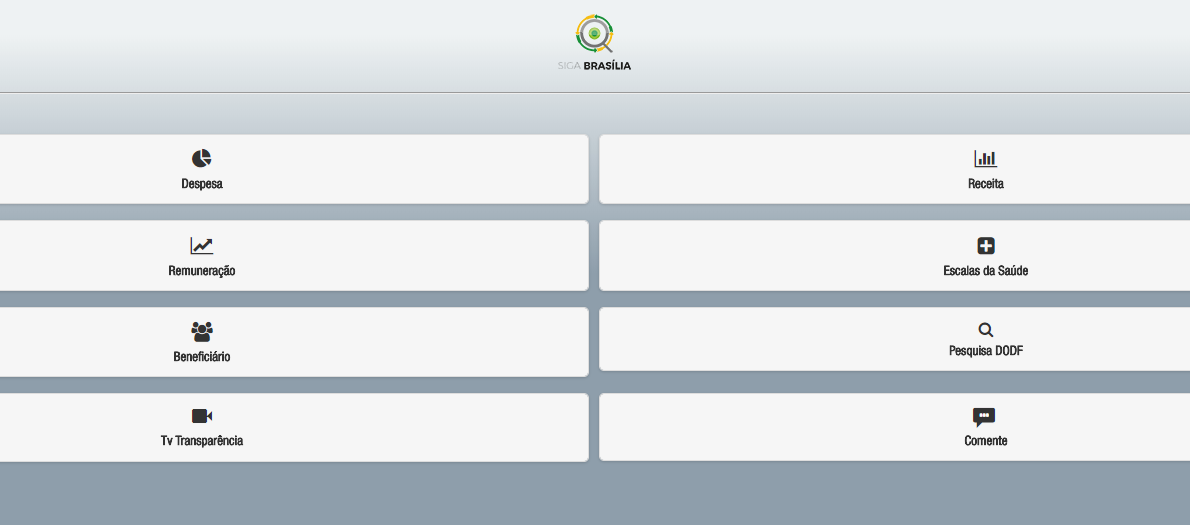 www.ouvidoria.df.gov.br
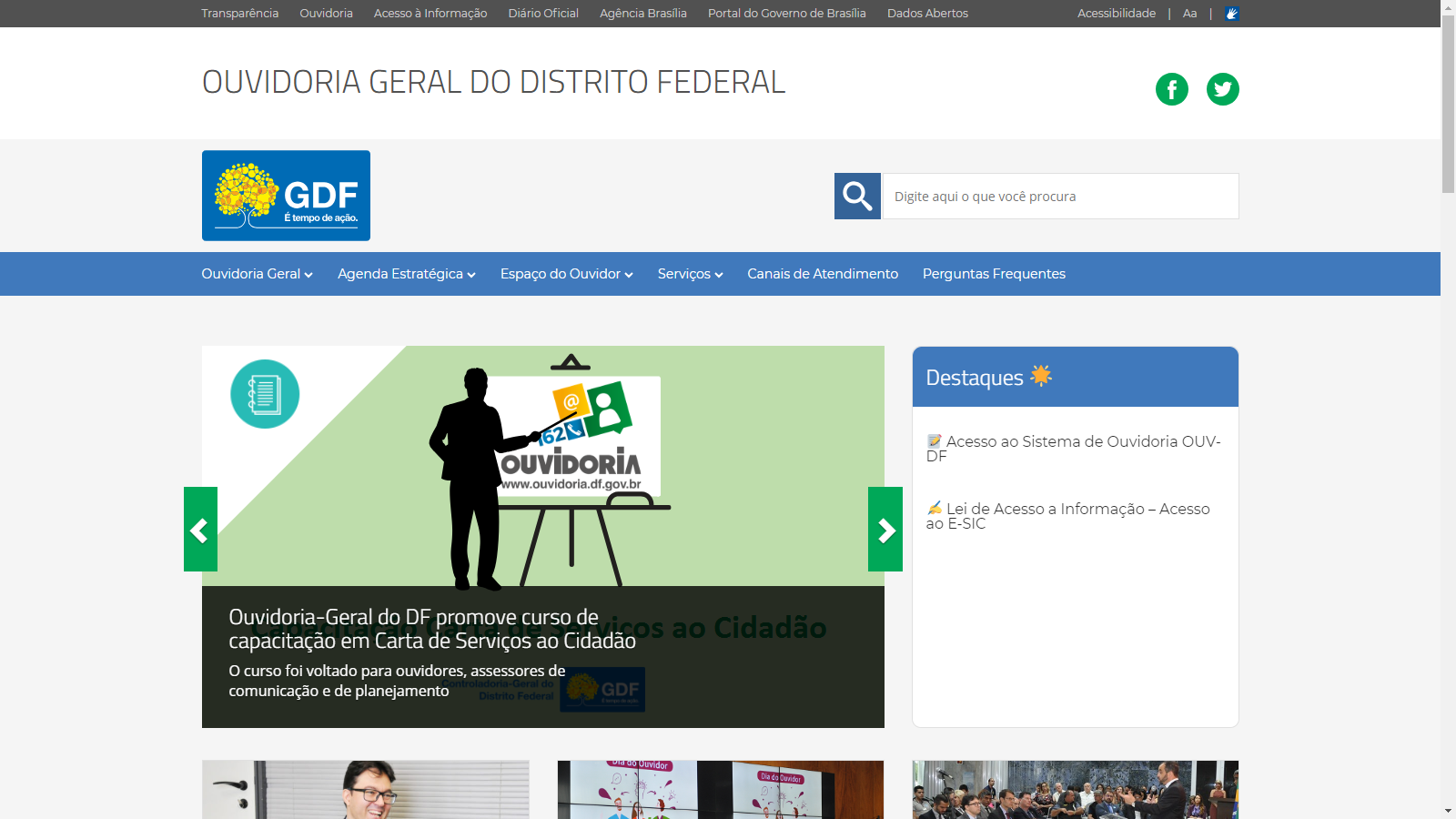 COMPORTAMENTO DA RECEITA E DA DESPESA DO DISTRITO FEDERAL AO LONGO DOS EXERCÍCIOS FINANCEIROS
EVOLUÇÃO DA RECEITA (Tesouro)
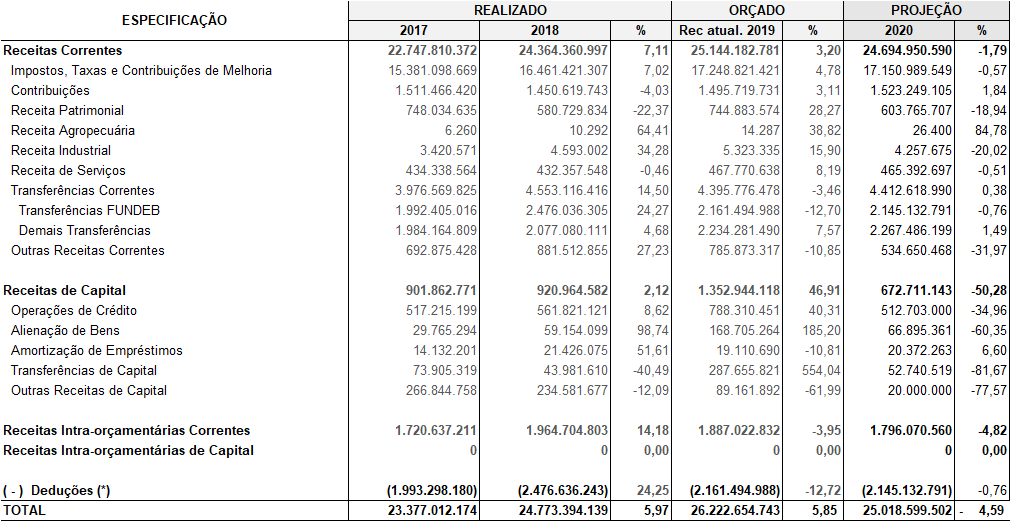 15
EVOLUÇÃO DA RECEITA TRIBUTÁRIA
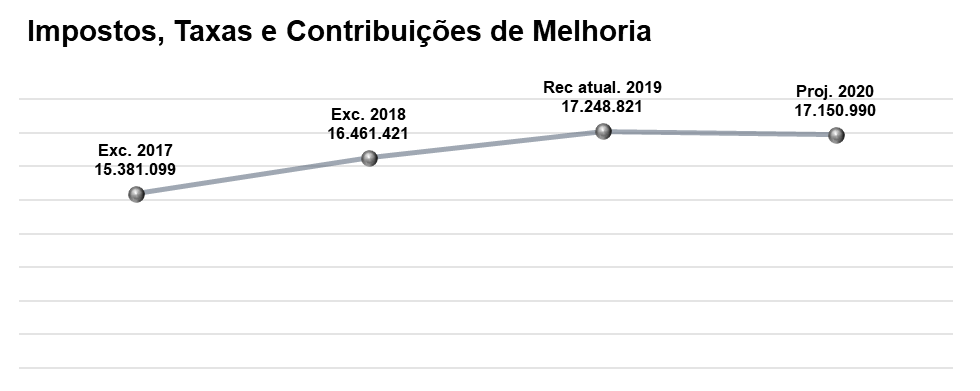 16
EVOLUÇÃO DO FCDF
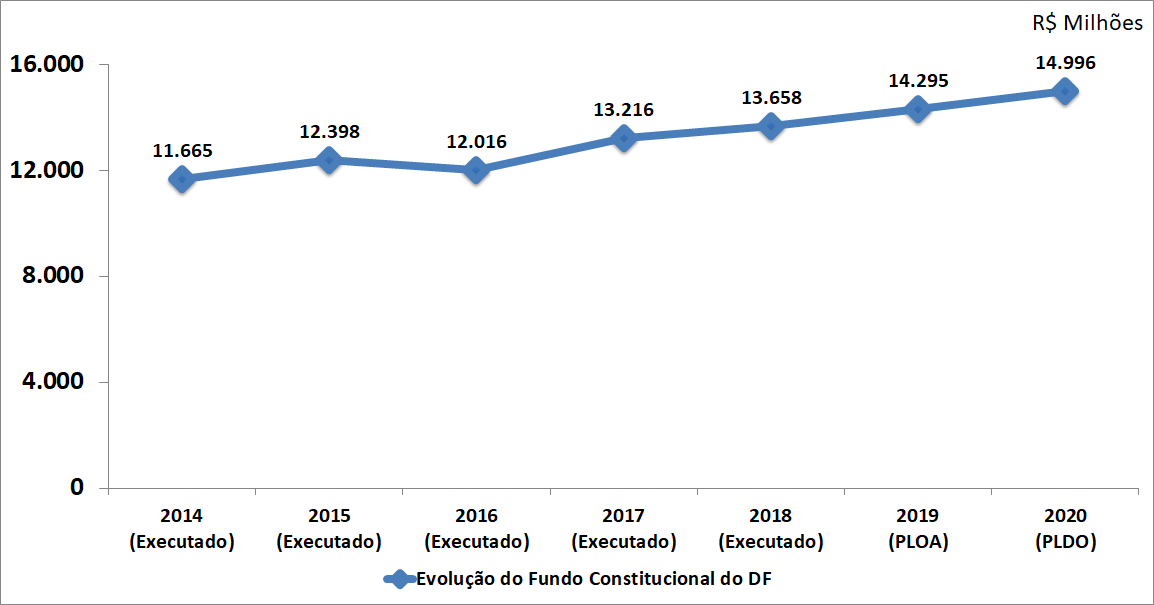 17
EVOLUÇÃO DAS DESPESAS POR GRUPO (Tesouro)
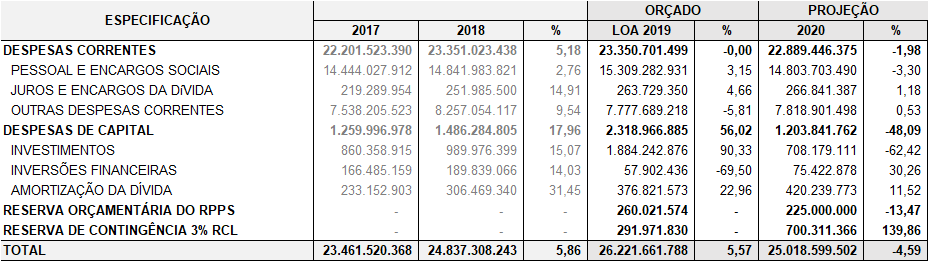 PROJEÇÃO DAS DESPESAS (Tesouro e FCDF)
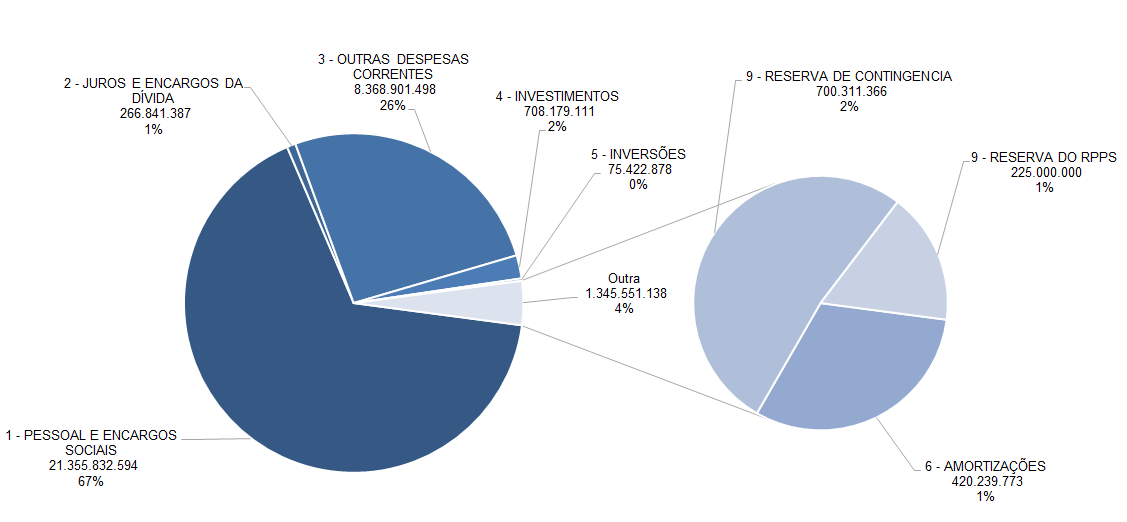 19
Despesas com Pessoal
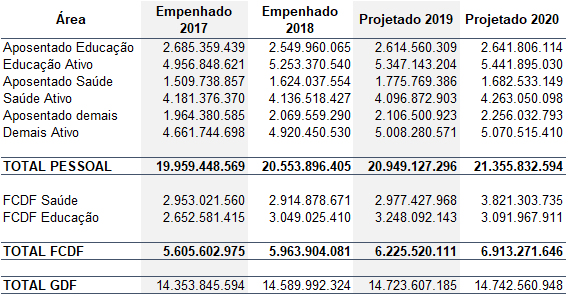 COMPORTAMENTO DO RESULTADO PRIMÁRIO
As metas fiscais estipuladas para 2020 serão mais condizentes com a realidade do Distrito Federal, no intuito de equilibrar as contas e melhorar o fluxo de caixa.
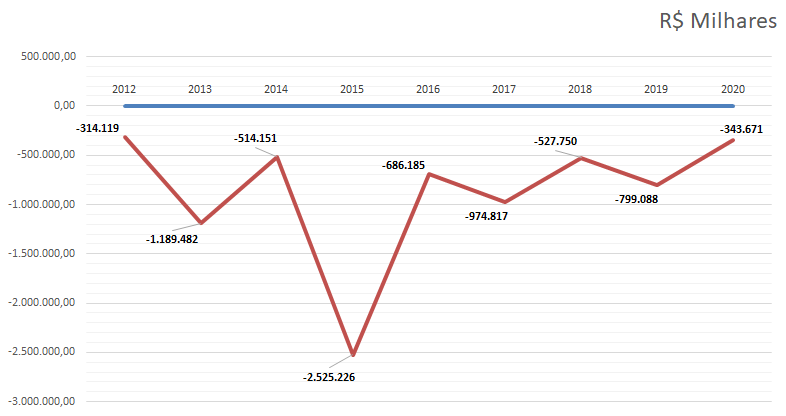 21
ELABORAÇÃO DA PROPOSTA ORÇAMENTÁRIA DE 2020
PRECEDÊNCIA NA ALOCAÇÃO DOS RECURSOS
Os recursos devem ser alocados obedecendo à seguinte ordem:


Despesas Obrigatórias

Metas e Prioridades

Despesas Necessárias ao Funcionamento da Unidade Orçamentária

Despesas de Conservação do Patrimônio Público

Despesas Discricionárias
APRESENTAÇÃO DAS DEMANDAS PELA POPULAÇÃO
APRESENTAÇÃO DAS DEMANDAS
As propostas da população poderão ser apresentadas de quatro formas:

Audiência Pública
Formulário
Interação com os integrantes do Governo

Meio Eletrônico
Registro através do site www.ouv.df.gov.br

Telefone
Central de Atendimento 162 (Opção 1 – Falar com atendente)

Ouvidorias do Governo do Distrito Federal
Secretarias de Estado
Administrações Regionais
Entidades e Órgãos Especializados
MEIO ELETRÔNICO
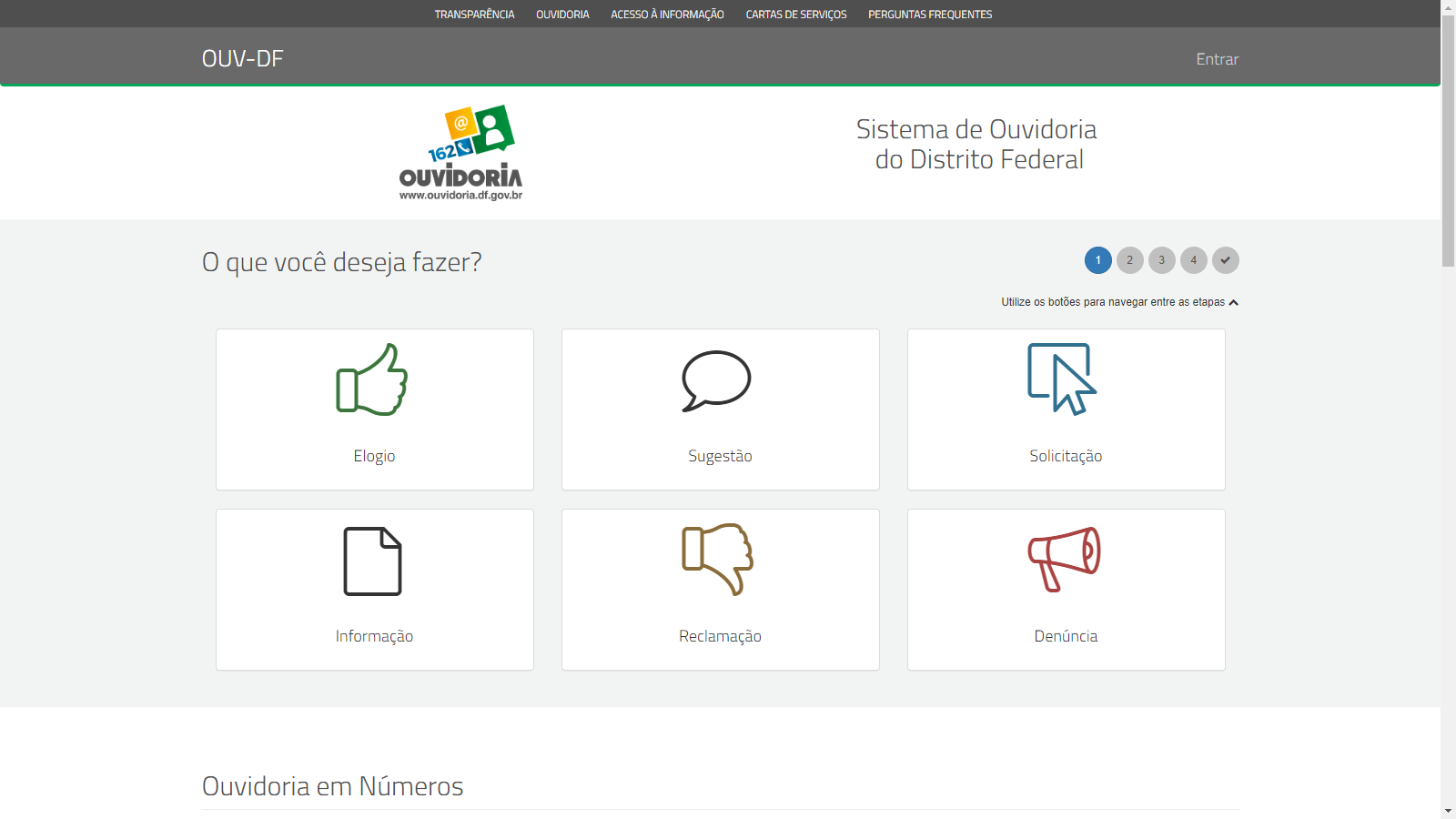 MEIO ELETRÔNICO
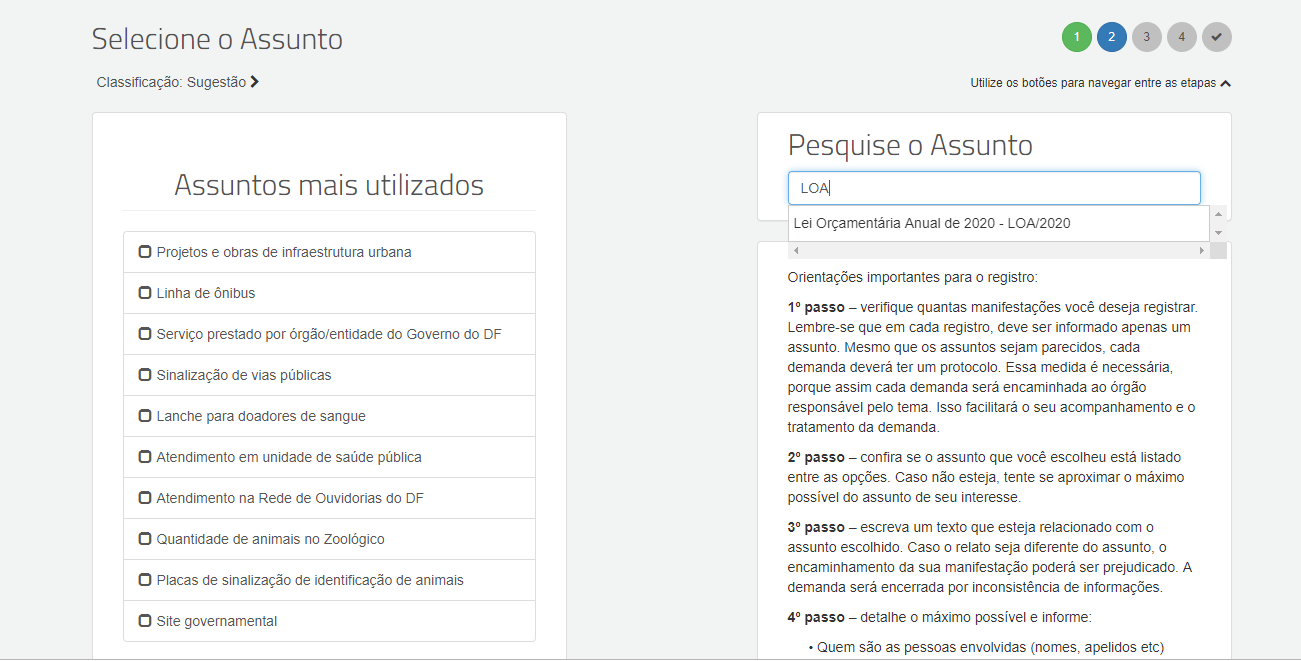 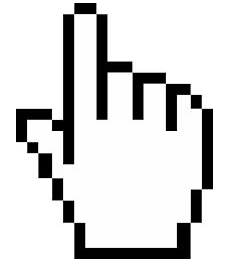 MEIO ELETRÔNICO
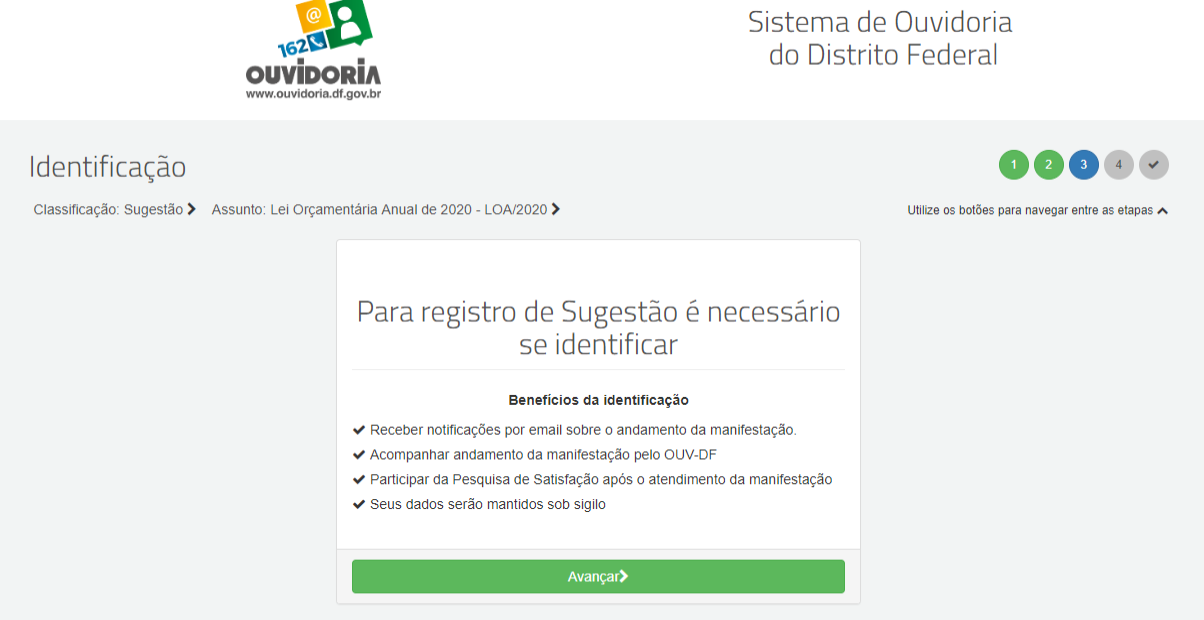 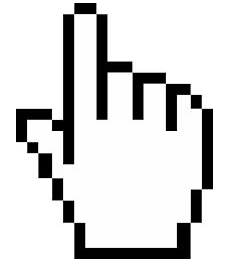 MEIO ELETRÔNICO
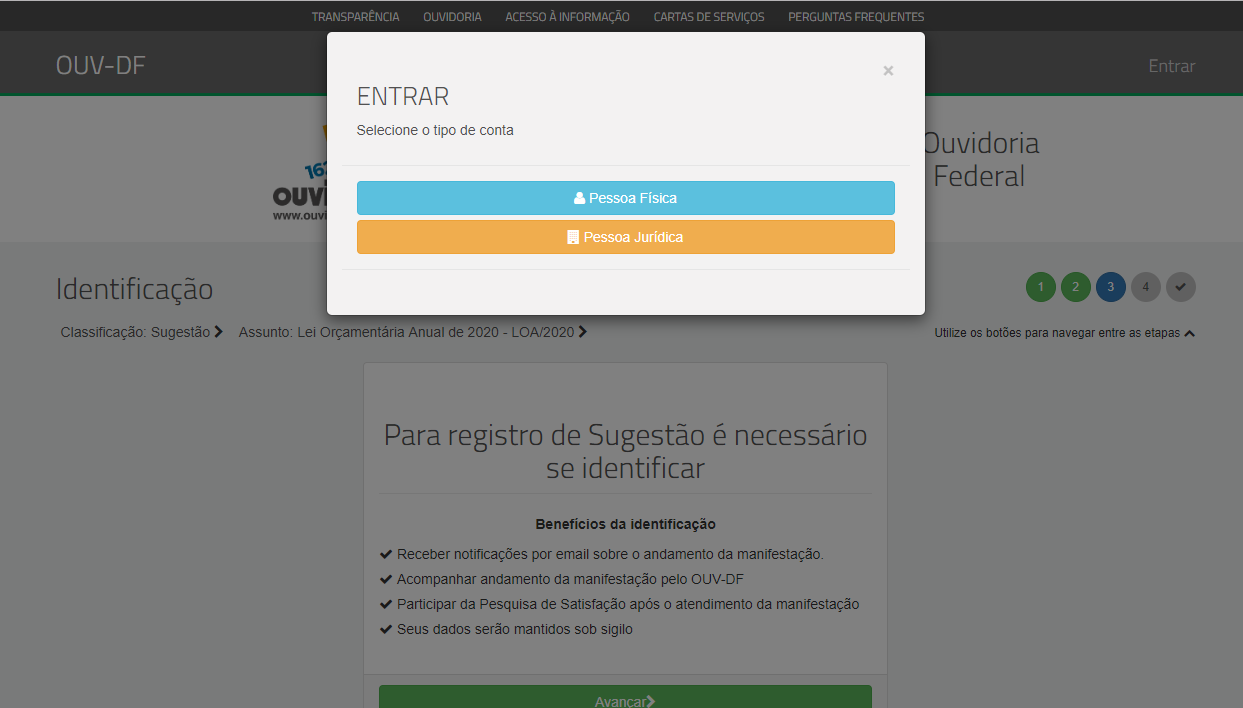 MEIO ELETRÔNICO
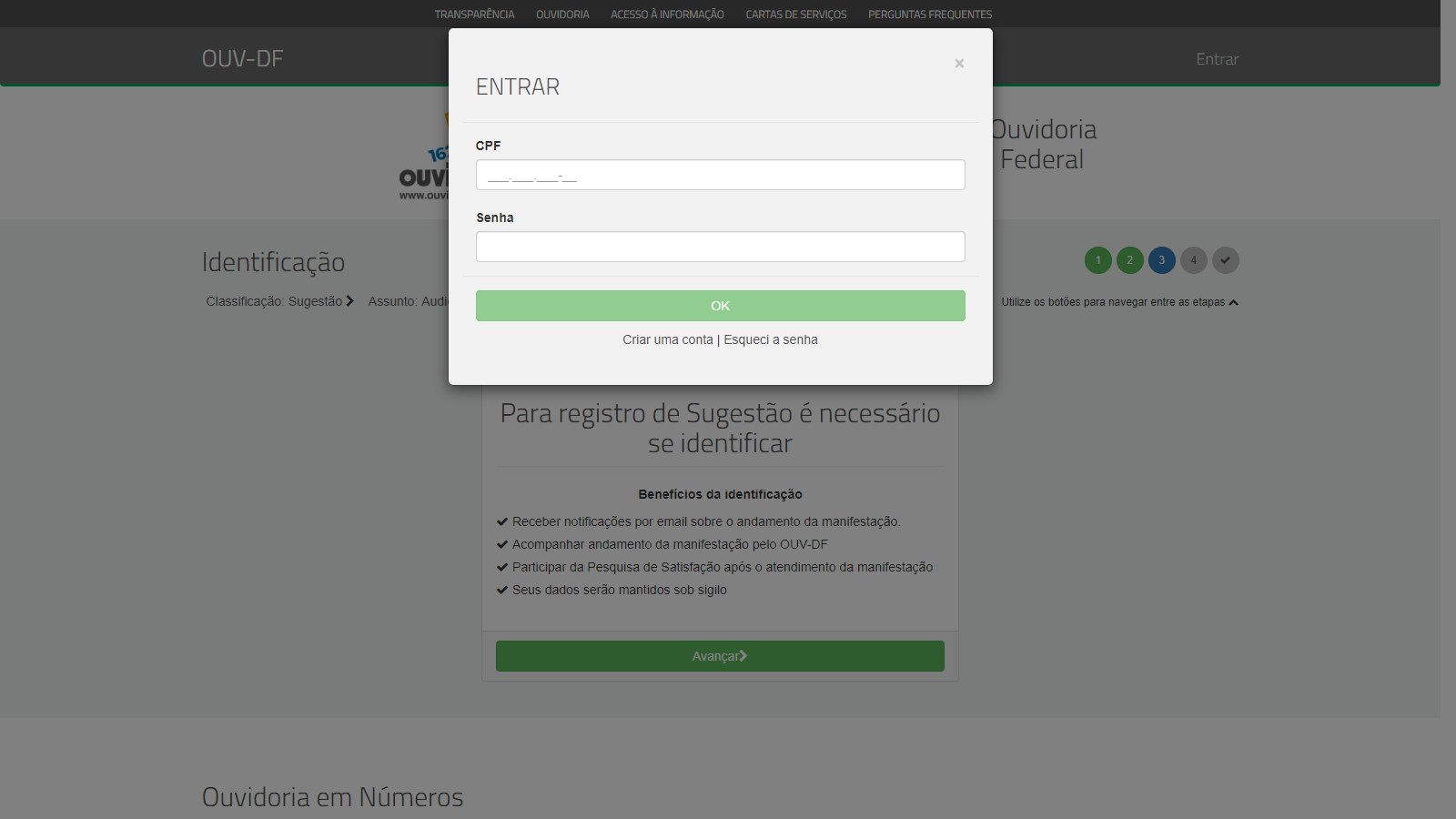 MEIO ELETRÔNICO
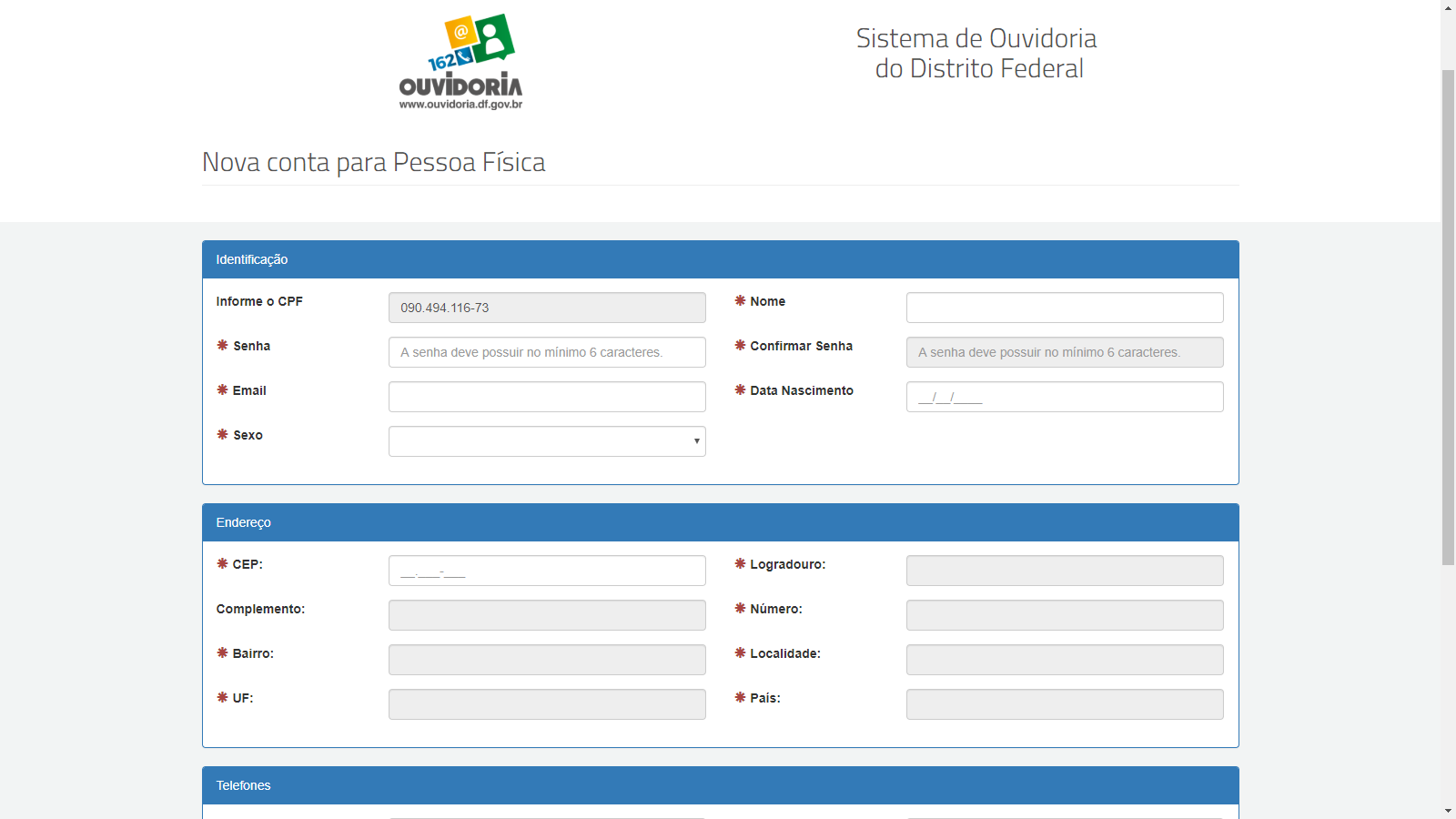 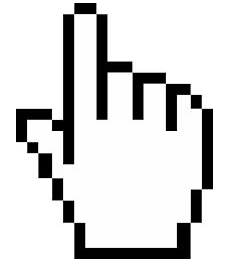 MEIO ELETRÔNICO
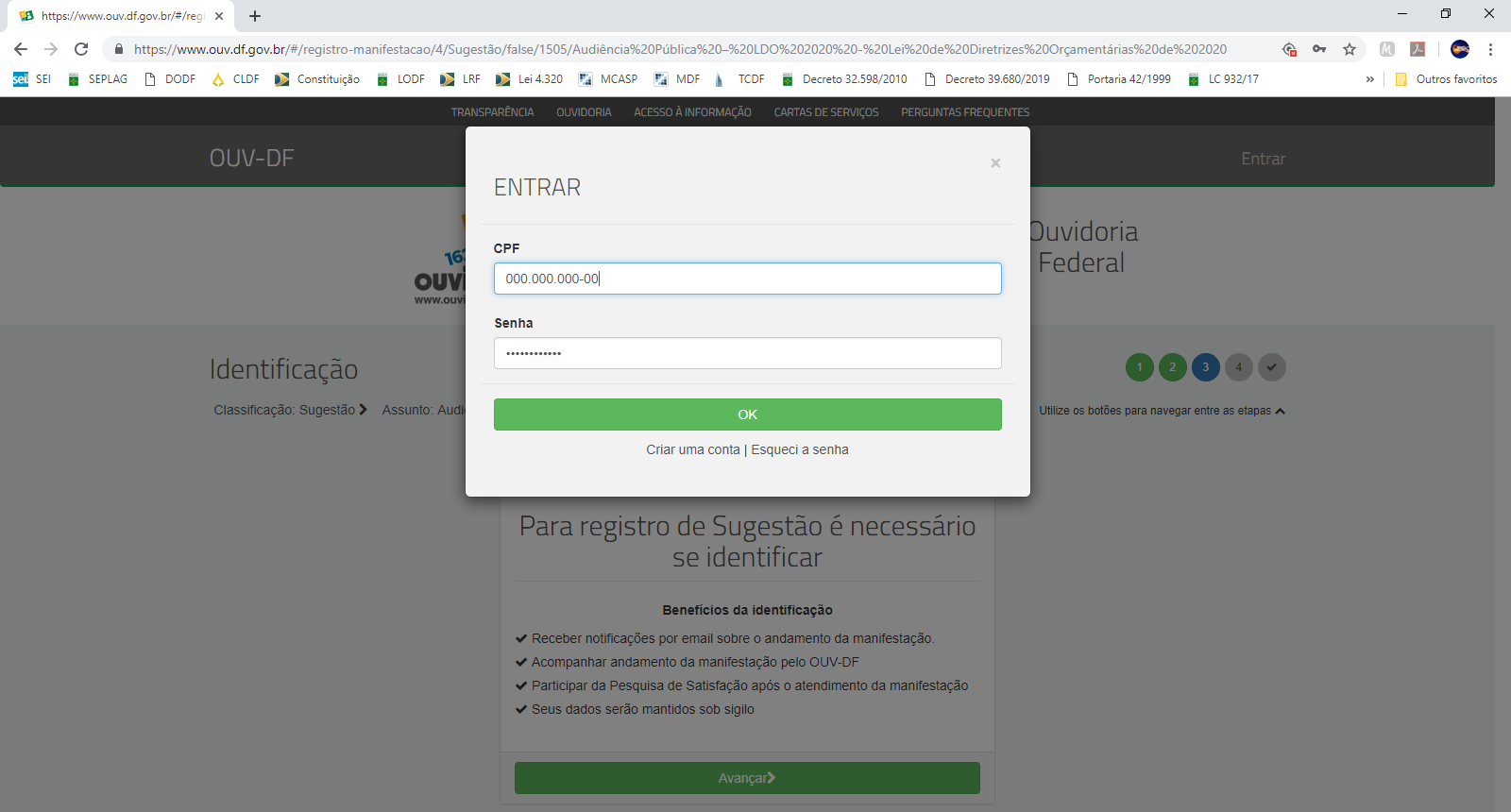 MEIO ELETRÔNICO
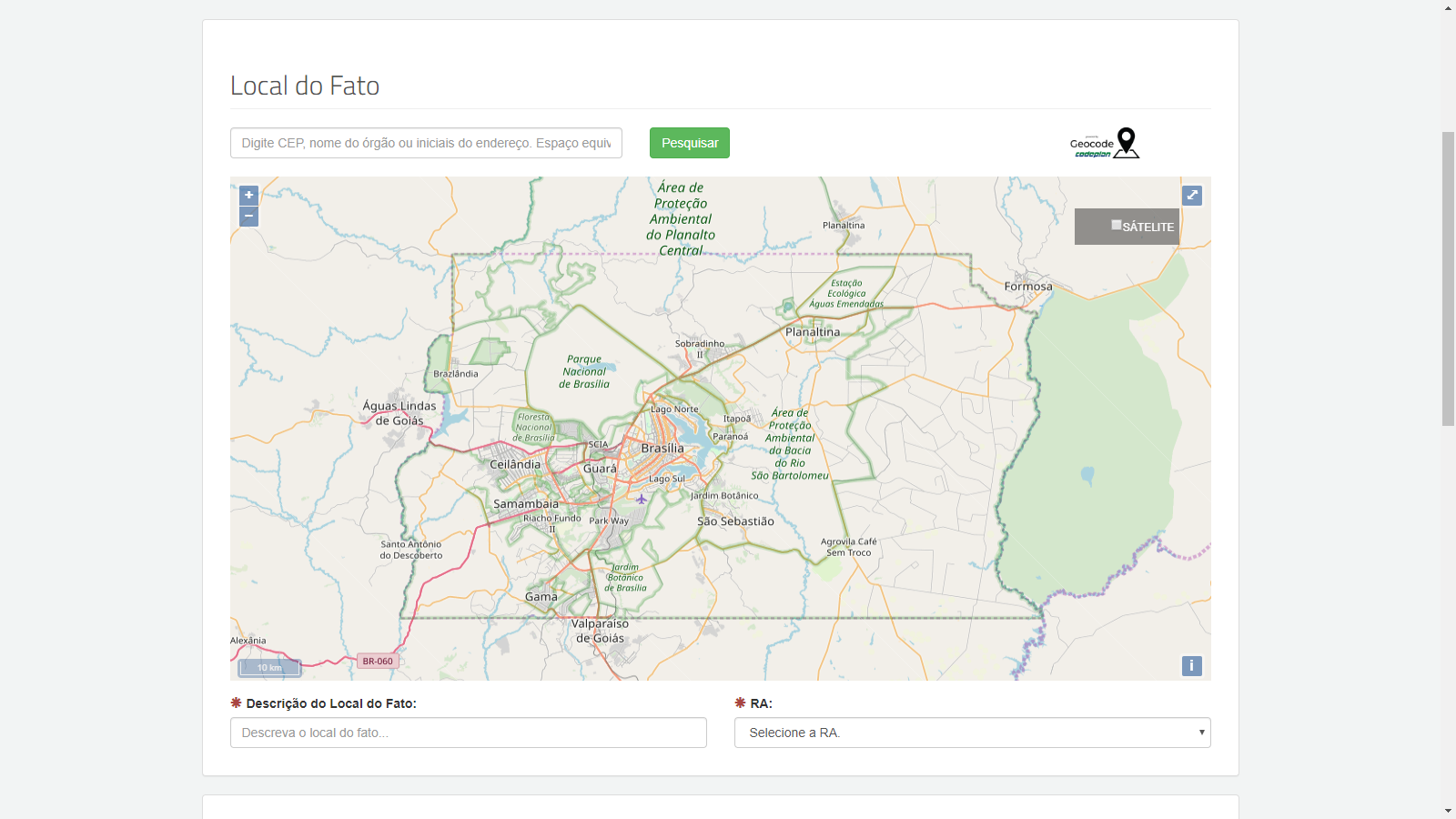 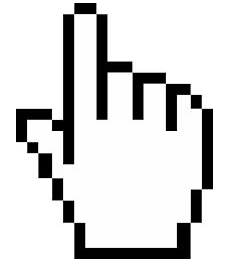 MEIO ELETRÔNICO
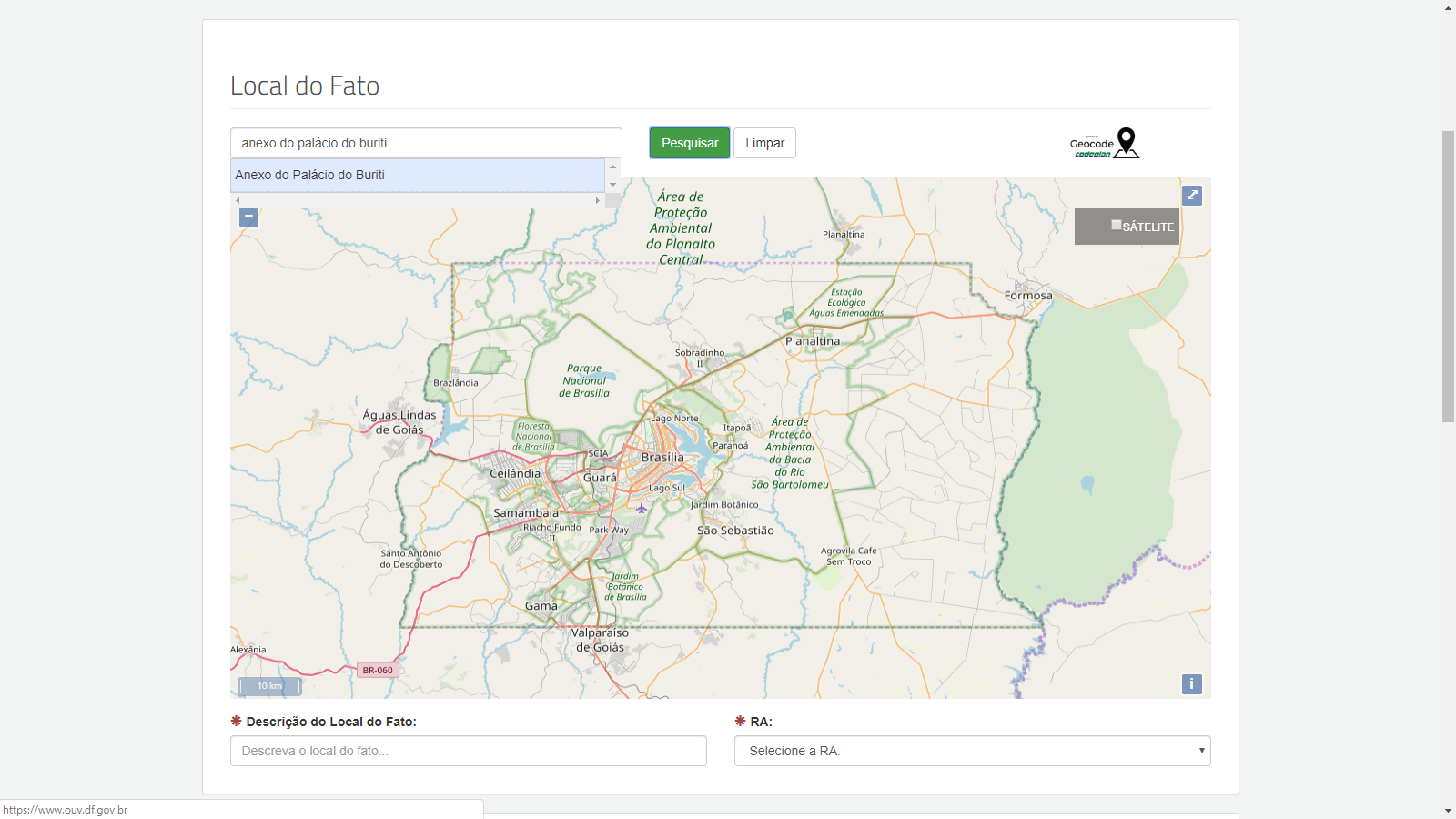 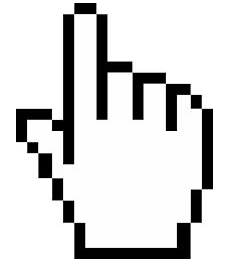 MEIO ELETRÔNICO
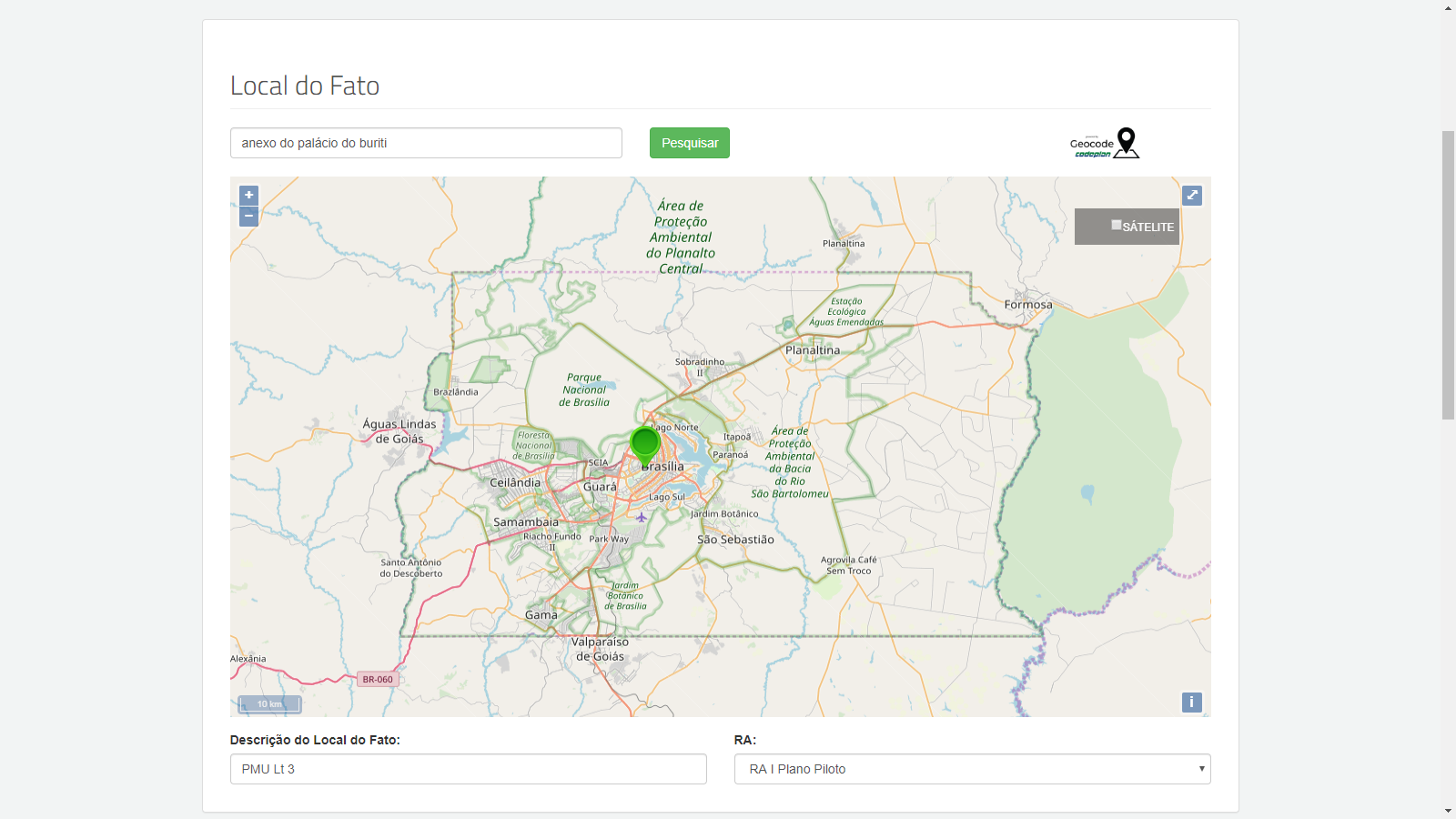 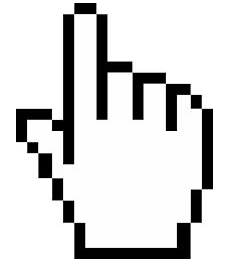 MEIO ELETRÔNICO
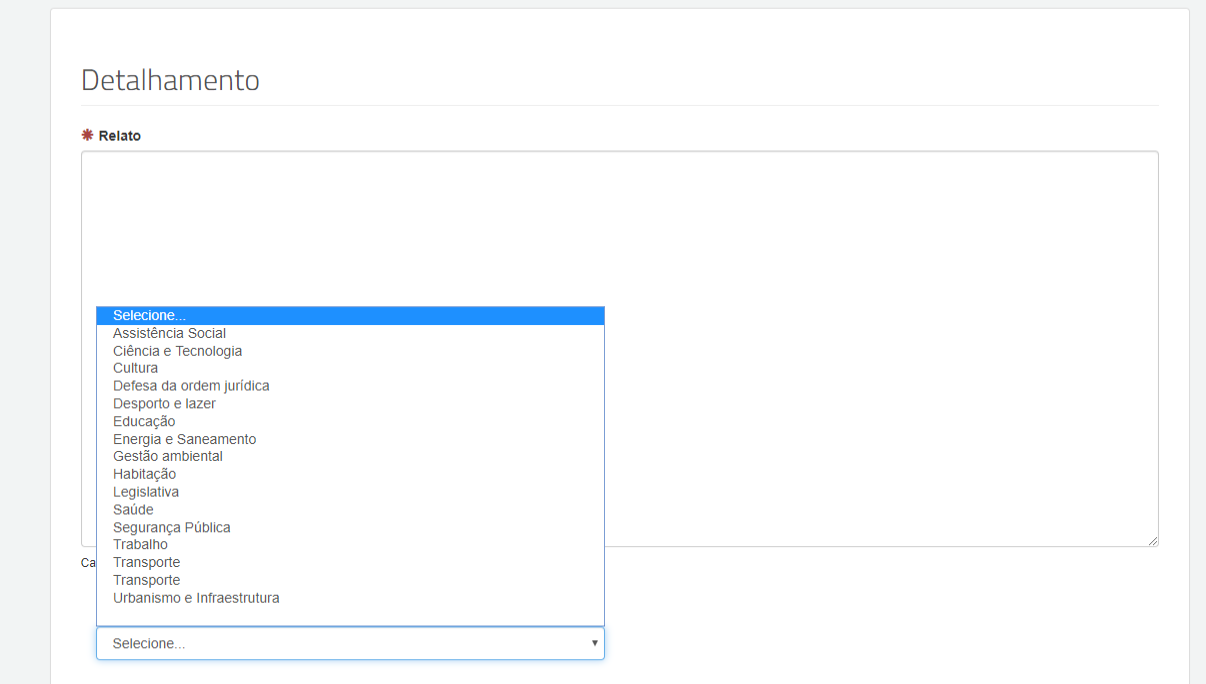 MEIO ELETRÔNICO
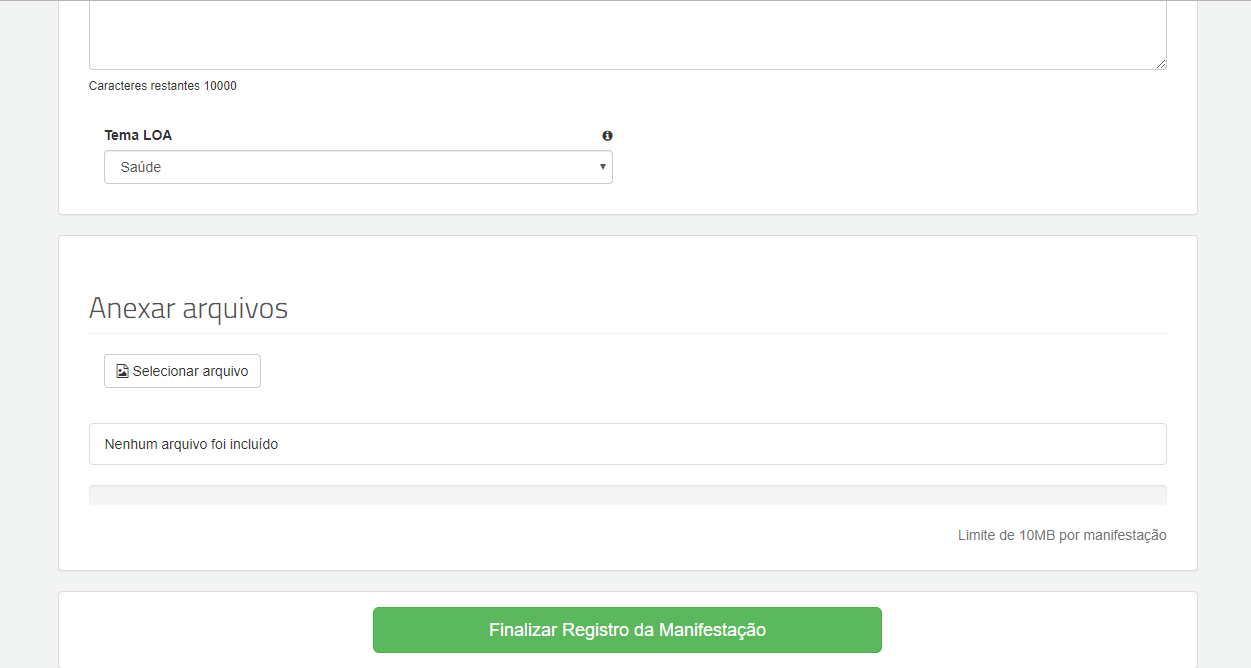 ENDEREÇO DAS OUVIDORIAS
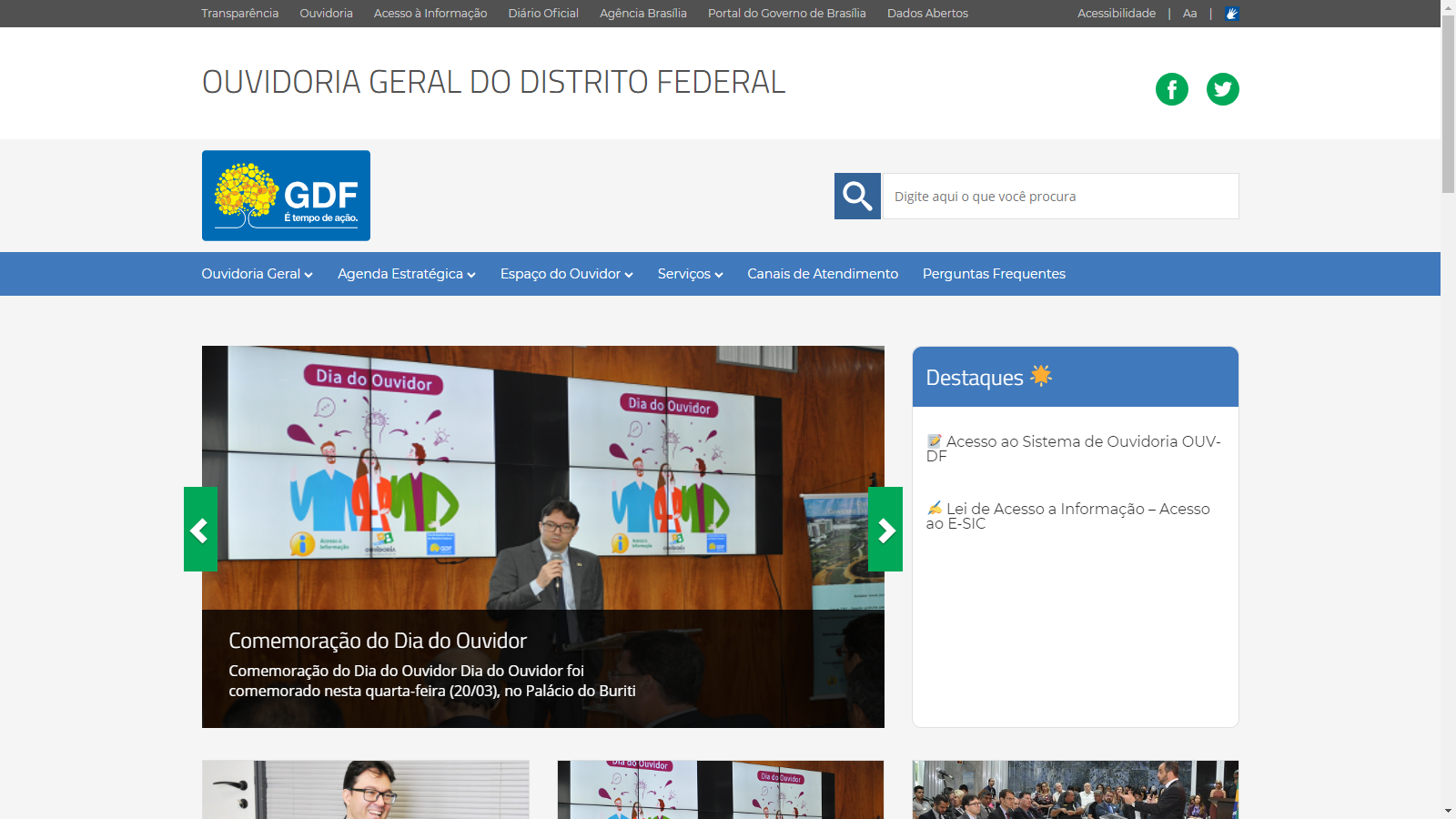 ENDEREÇO DAS OUVIDORIAS
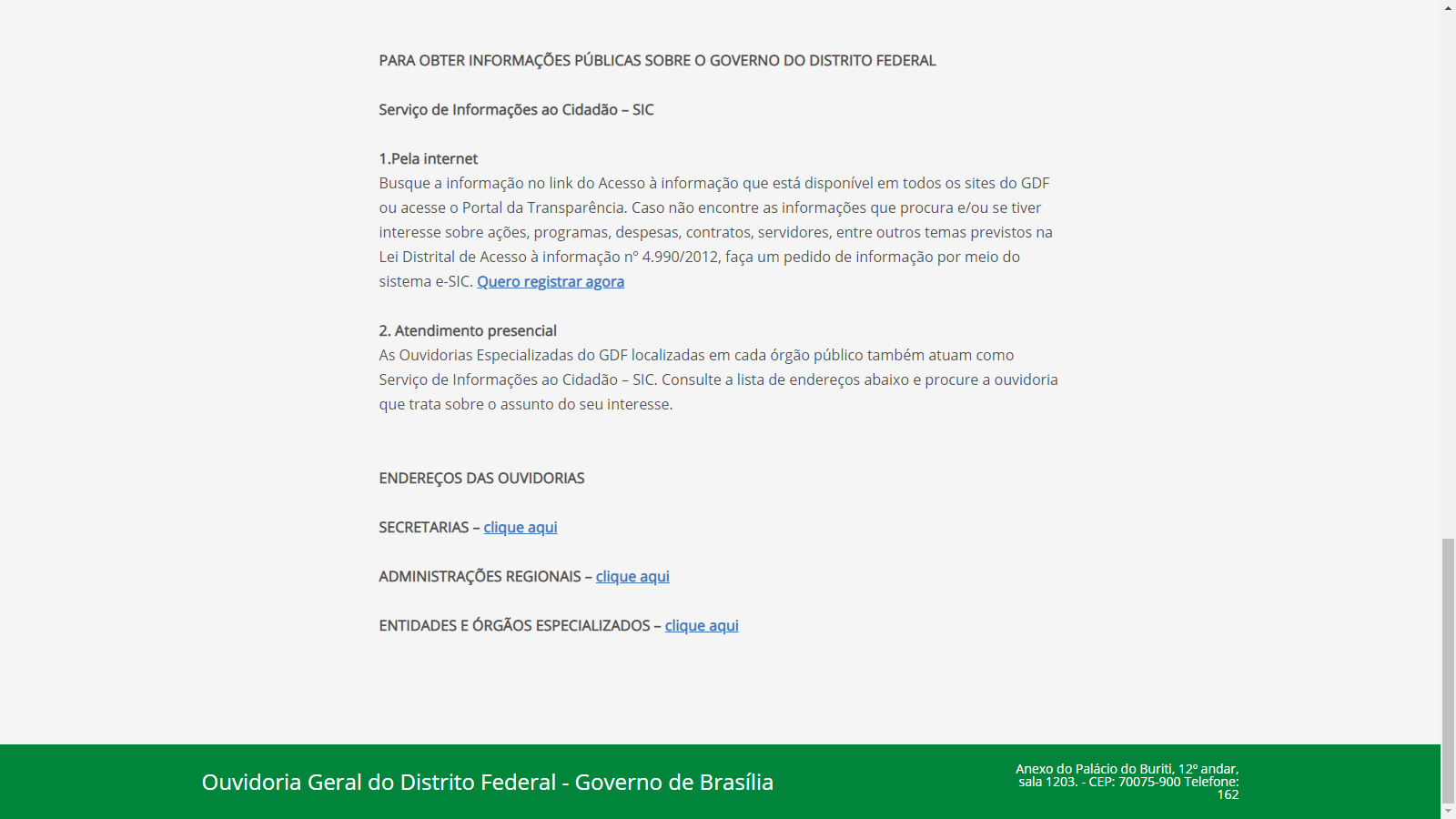 ENDEREÇO DAS OUVIDORIAS
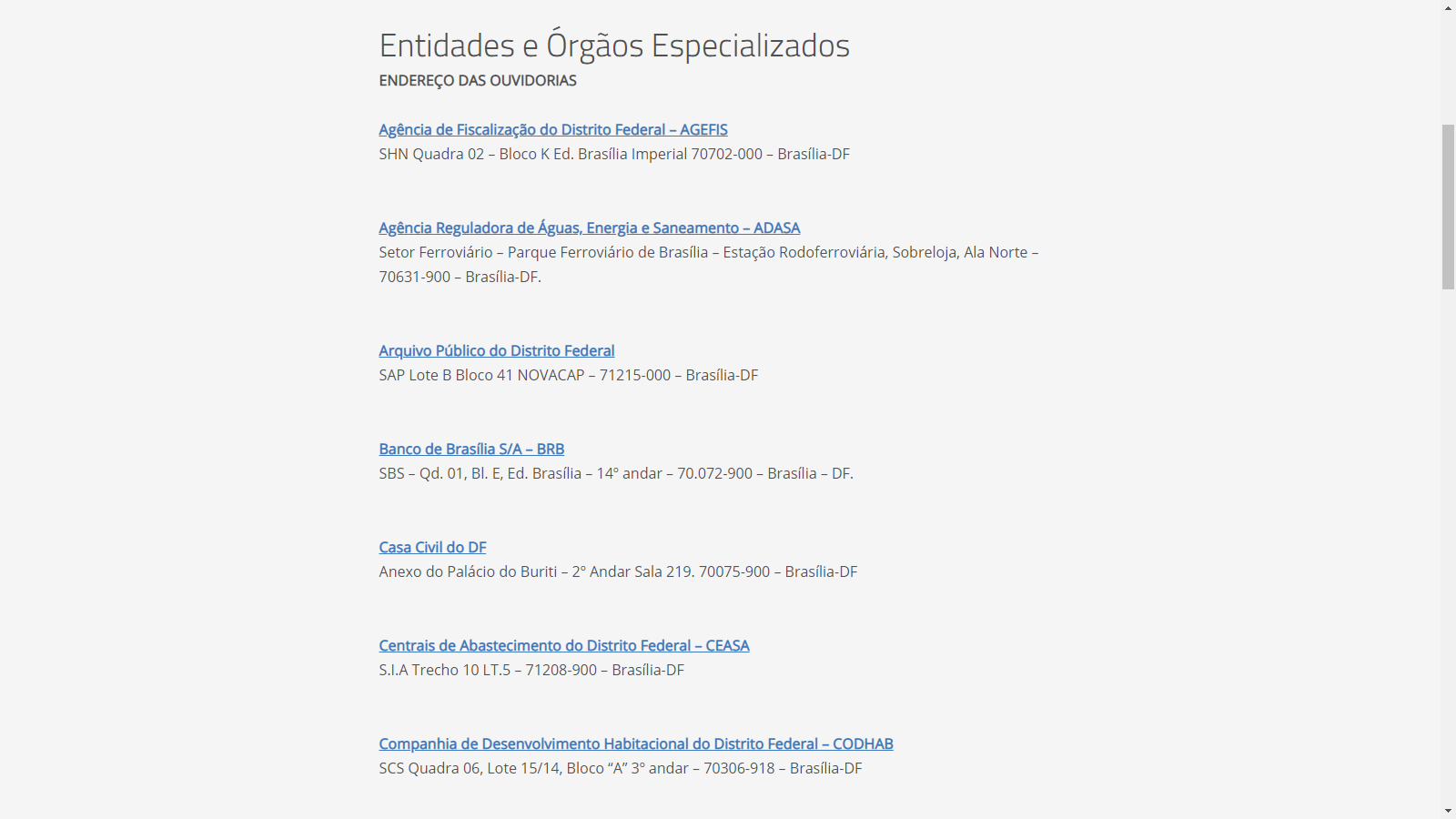 AGRADECEMOS A PRESENÇA DE TODOS


SECRETARIA DE FAZENDA, PLANEJAMENTO, ORÇAMENTO E GESTÃO – SEFP
SECRETARIA ADJUNTA DE ORÇAMENTO - SAORC
SUBSECRETARIA DE ORÇAMENTO PÚBLICO - SUOP
COORDENAÇÃO GERAL DO PROCESSO ORÇAMENTÁRIO - COGER

Anexo do Palácio do Buriti, 10º Andar
E-mail: coger.suop@sefp.df.gov.br